Alleged Contradictions in the Gospels
Understanding the Problem
“You can be physically in New York right now and mentally three thousand miles away in San Francisco. But you cannot right now be physically… both in New York and in San Francisco. Two statements are in contradiction if what one says completely negates what the other says… Both of these statements cannot be true. If one is true, the other must be false, and vice versa.” (D.Q. McInerny) 

Types of Contradictions
Historical Contradictions (“No Historical Evidence”)
Horizontal Contradictions (Comparing Gospel Accounts)

Claim: “Reliability of Scriptures at Stake”
Principle #1 – Complimentary Accounts
“However mysterious it may be to say that he fell headlong and burst open, at the least that is not ‘hanging’ oneself.” Bart Ehrman
Principle #1 – Complimentary Accounts
Women at Tomb
“Mary Magdalene.” (John 20:1)
“Mary Magdalene and the other Mary.” (Matthew 28:1)
“Mary Magdalene, Mary the mother of James, and Salome.” (Mark 16:1)
“Mary Magdalene and Joanna and Mary the mother of James and the other women.” (Luke 24:10)
Principle #1 – Complimentary Accounts
“In Matthew’s version the disciples are told to go to Galilee to meet Jesus, and they immediately do so. He appears to them there and gives them their final instruction. But in Luke the disciples are not told to go to Galilee… And they never leave Jerusalem – in the southern part of Israel, a different region from Galilee, in the north.” (Bart Ehrman)
Principle #1 – Complimentary Accounts
Jesus & Passover Meal
“And on the first day of Unleavened Bread, when they sacrificed the Passover lamb, his disciples said to him, ‘Where will you have us go and prepare for you to eat the Passover?’” (Mark 14:12)

“They themselves did not enter the governor's headquarters, so that they would not be defiled, but could eat the Passover.” (John 18:28)

“Now the Feast of Unleavened Bread drew near, which is called the Passover.” (Luke 22:1)

“Jesus held his Passover meal not on the official day, but deliberately one day earlier.” (R.T. France)
Principle #2 – Respect Ancient Writing
“The more we learn about ancient historians (Herodotus, Thucydides, Polybius), and about Greco-Roman biographies (of which the Gospels are likely an example), the more we learn how ancient practices were different from our own. In the ancient world, for instance, it was common to tell stories out of order (for thematic reasons), paraphrase and reword quotations, conflate and abridge material, streamline the timeline of events, and so on.” 

Michael Kruger
Principle #2 – Respect Ancient Writing
Inscription Above Cross
“This is Jesus, the King of the Jews.” (Matthew 27:37)
“The King of the Jews.” (Mark 15:26)
“This is the King of the Jews.” (Luke 23:38)
“Jesus of Nazareth, the King of the Jews… and it was written in Aramaic, in Latin, and in Greek.” (John 19:19, 20b)
Curtain Tearing
“37And Jesus uttered a loud cry and breathed his last. 38And the curtain of the temple was torn in two, from top to bottom.” (Mark 15:37-38)
“45bAnd the curtain of the temple was torn in two. 46Then Jesus, calling out with a loud voice, said, ‘Father, into your hands I commit my spirit!’” (Luke 23:45b-46)
Principle #2 – Respect Ancient Writing
Timing of Crucifixion
“And it was the third hour when they crucified him.” (Mk 15:25)
“Now it was the day of Preparation of the Passover. It was about the sixth hour.” (John 19:14)

“The reckoning of time for most people, who could not very well carry sundials and astronomical charts, was necessarily approximate. If the sun was moving toward mid-heaven, two different observers might well have glanced up and decided, respectively, that it was ‘the third hour’ or ‘about the sixth hour’. Mark’s concern is to set a time frame in which the three hours of darkness occur (Mk. 15:25, 33).” (D.A. Carson)
Principle #2 – Respect Ancient Writing
Three Days & Three Nights
“For just as Jonah was three days and three nights in the belly of the great fish, so will the Son of Man be three days and three nights in the heart of the earth.” (Matthew 12:40)
“He was buried, that he was raised on the third day in accordance with the Scriptures…” (1 Cor. 15:4)
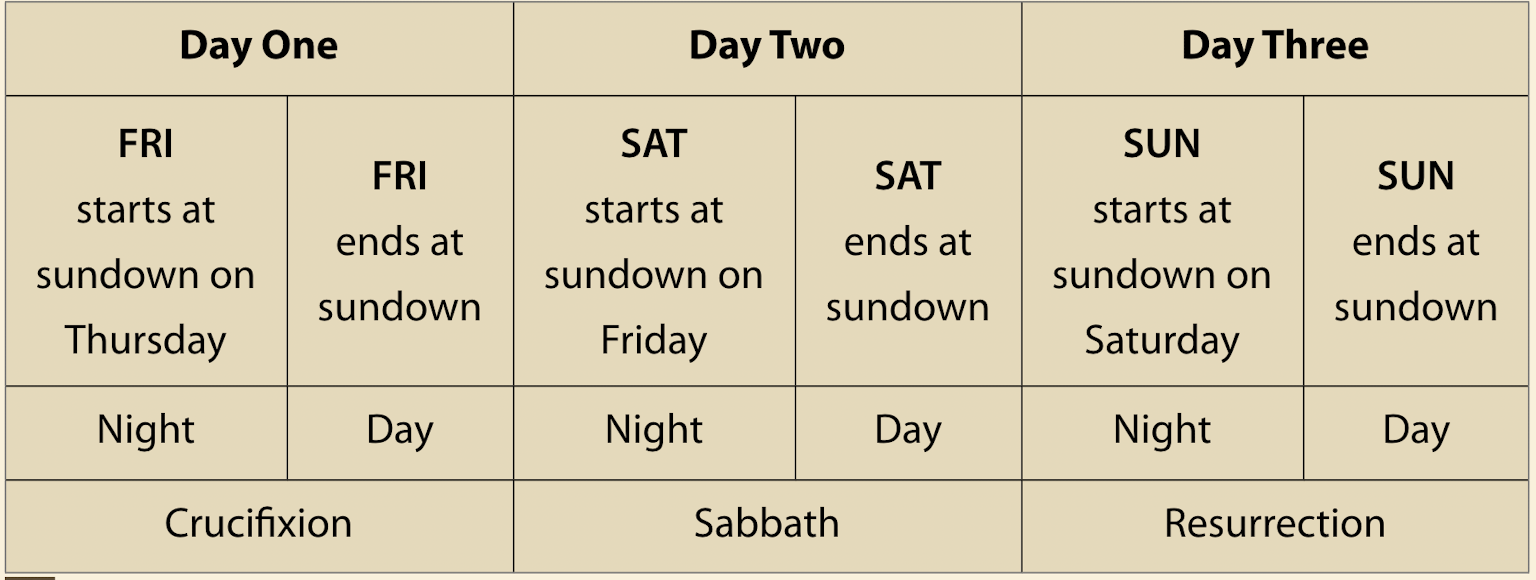 Principle #2 – Respect Ancient Writing
“the expression ‘three days and three nights’ is an idiom which covers any parts of three days and three nights.” (Bullinger, p. 845)

“12bAnd when he had eaten, his spirit revived, for he had not eaten bread or drunk water for three days and three nights. 13And David said to him, ‘To whom do you belong? And where are you from? He said, ‘I am a young man of Egypt, servant to an Amalekite, and my master left me behind because I fell sick three days ago.’” (1 Samuel 30:12b-13)
Suggestions for Discussions
“24And the Lord's servant must not be quarrelsome but kind to everyone, able to teach, patiently enduring evil, 25correcting his opponents with gentleness. God may perhaps grant them repentance leading to a knowledge of the truth 26and they may come to their senses and escape from the snare of the devil, after being captured by him to do his will.” (2 Timothy 2:24-26)

Ask Questions (Don’t Always Go on the Offensive)
Are There Things In the Bible You Don’t Like?
Did You Have a Bad Religious Experience?
What is the Best Answer You Could Imagine?
What is the Best Answer You’ve Heard? 
Even if There Were Contradictions…